Genetic Programming Representations
Sean Harris
Auburn University
Fall 2024
Genetic Programming
A form of evolutionary algorithm designed to automate the creation of “programs”
Applications include the design of equations (symbolic regression), electronic circuits, and computer algorithms
Evolution attempts to find useful ways to combine primitive program nodes to meet a desired result
Comes in many variants which represent the program in different ways
Overview
Genetic programming combines primitives (operators and terminals) into a structured genotype
There are many different ways to structure the genotype!
Five common representations that we’ll look at:
Tree-based GP
Linear GP
Cartesian GP
Grammatical Evolution
Stack-based GP
Tree Representation
Often called “Koza-style”
Most popular form of genetic programming
Programs represented by a tree
Inputs to nodes are represented by their children
The value of the root node is the program’s return value
7x2+7x-7
-
+
+
*
*
6
1
*
X
X
7
X
7
Tree Mutation
Two kinds of mutation are used with trees
Subtree mutation re-generates a subtree
Point mutation randomizes an operator or terminal
Both are often used together
7x2+7x-7
9x2-7
-
-
+
+
+
+
*
*
6
1
*
*
6
1
*
X
X
7
*
X
X
*
X
7
X
7
2
X
Tree Recombination
7x2+7x-7
6x2+7x-6
Recombination uses subtree crossover
Subtree crossover has high locality compared to other operators
-
-
+
+
+
+
*
*
6
1
*
*
6
*
*
X
X
7
x3+3x2
*
X
X
7
X
X
*
X
7
X
7
+
*
X
3
X
X
Notes About Tree-Based GP
Relatively human-interpretable compared to other representations
Needs methods like automatically-defined-functions to reuse results
The entire tree is used, no introns
Only generates one output per tree; if you need more than one:
Multiple trees are commonly used together as a single genotype
One tree can be run repeatedly, changing or updating the inputs
Variant: Strongly-Typed Genetic Programming
A versatile form of tree-based genetic programming
Each primitive has data types for inputs and outputs
Initialization and variation operators ensure that the input types for parent nodes match the output types of their child nodes
For subtree crossover, ensure the parent’s subtree has the same output type as the donor’s subtree
Linear Genetic Programming
Represents programs as lists of instructions analogous to assembly language
Executed in order of the list
Instructions use registers for inputs and outputs
Registers include inputs, outputs, and working registers
Often uses a real language
7x2+7x-7
Linear Mutation
Replace a section of the genome with a new, random one
The length of the new sequence can differ, allowing the program to change in size
Moderately disruptive, as the contents of registers can change
7x2+7x-7
49x2-7
Linear Recombination
Recombination uses a crossover operator
Must take into account the possible differing lengths
Moderately disruptive, as the contents of registers can change
7x2+7x-7
x3+3x2
7
Notes About Linear Genetic Programming
Registers can be reused, allowing for smaller genotypes
Performance is highly sensitive to number of registers
Too few limits the working space of the program
Too many results in an overly large search space
Genotypes can contain introns, pieces of genetic material which have no effect on fitness
Introns tend to be positive for evolution, as they can store functional but unused segments of programs
Programs can have multiple outputs by adding more output registers
Cartesian Genetic Programming
Often used in evolving circuits
Represents programs as directed acyclic graphs stored in a grid
Nodes are arranged into layers, where each layer only accepts inputs from earlier layers
Parameter for how far backwards nodes can accept inputs
7x2+7x-7
X
6
1
+
*
*
*
-
+
Canonical CGP
No recombination
Uses a 1+λ evolutionary strategy, with λ as low as 4
Children dominate parents if fitness is not worse
Neutral mutations are allowed to accumulate, to allow evolution of introns
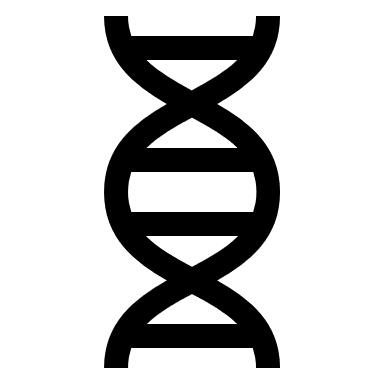 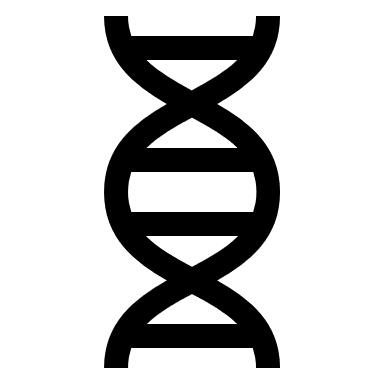 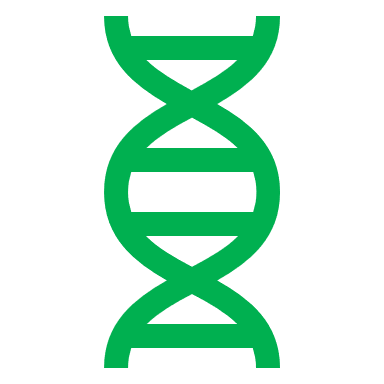 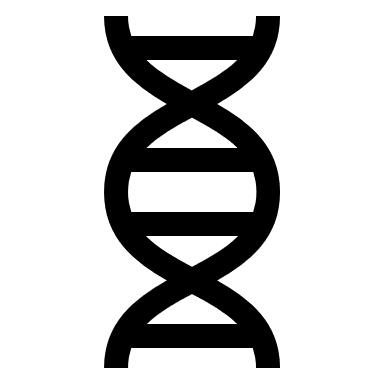 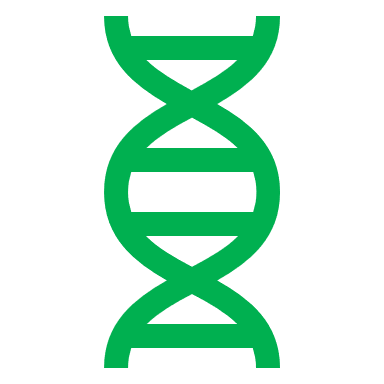 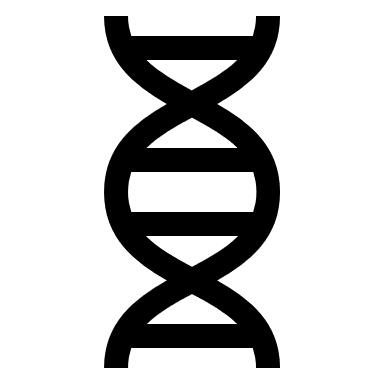 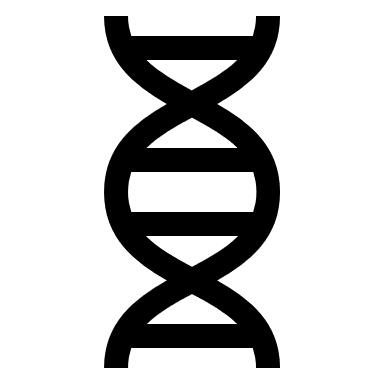 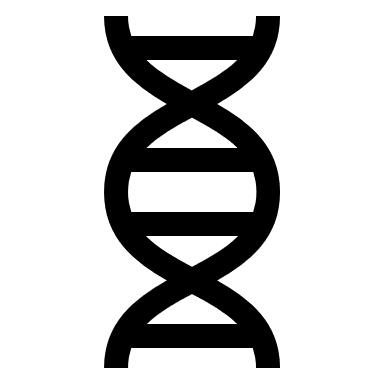 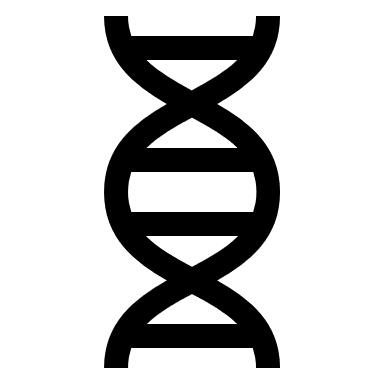 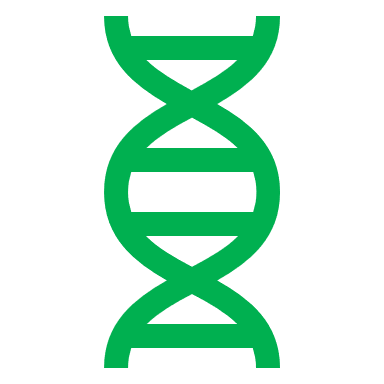 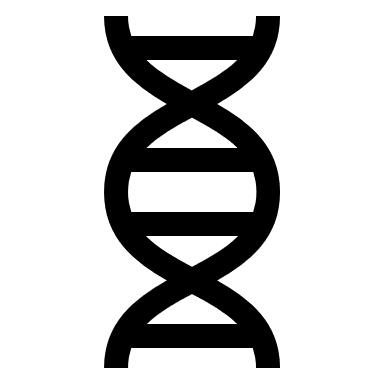 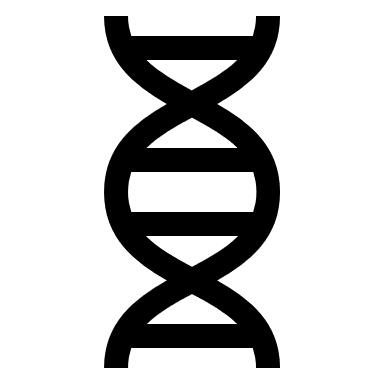 14
Cartesian Mutation
7x2+7x-7
7x
Randomly mutate a node, changing the operator and input nodes
Can change which nodes are used without modifying the old ones
Notes About Cartesian Genetic Programming
Cells can be reused, allowing for smaller genotypes
Limit on program size which needs to be tuned, but prevents bloat
Multiple output cells can be used
Very nonstandard EA configuration!
Often used in neural architecture search
Strong results for agent-based AI, comparable to neural network techniques for reinforcement learning
Evolving simple programs for playing Atari games, by Wilson et al. (2018)
Variant: Differentiable CGP
A form of Cartesian genetic programming which uses differentiable primitives
Enables backpropagation and gradient descent to precisely tune constants
Primarily made for symbolic regression, but can be applied anywhere where gradients are available

Differentiable Genetic Programming, by Izzo et al. (2016)
Grammatical Evolution
2,2,2,1,2,3,2,3,1,1,1,2,7,1,1,2,3,1,1,1,2,7,2,1,1,2,6,1,2,1
Individuals are represented as a list of expansions for a context-free grammar designed for the application
Allows for fine-tuning of the search space if characteristics of the desired programs are known
Need a method of handling incomplete sequences of expansions
Expr
2→Oper
2→(Expr-Expr)
2→(Oper-Expr)
1→((Expr+Expr)-Expr)
2→((Oper+Expr)-Expr)
3→(((Expr*Expr)+Expr)-Expr)
2→(((Oper*Expr)+Expr)-Expr)
3→((((Expr*Expr)*Expr)+Expr)-Expr)
1→((((Term*Expr)*Expr)+Expr)-Expr)
1→((((x*Expr)*Expr)+Expr)-Expr)
1→((((x*Term)*Expr)+Expr)-Expr)
1→((((x*#)*Expr)+Expr)-Expr)
1→((((x*7)*Expr)+Expr)-Expr)
((((x*7)*x)+(x*7))-(6+1))
7x2+7x-7
[Speaker Notes: Animation stops after placing the 7, because powerpoint was starting to lag from too many animations, and it already showed off everything important.]
Grammatical Mutation
2,2,2,1,2,3,2,3,1,1,1,2,7,1,1,2,3,1,1,1,2,7,2,1,1,2,6,1,2,1
Replace a sequence of expansions with a new sequence, which may vary in length
Can have catastrophic effects on the rest of the genotype due to high nonlocality
Recombination functions analogously
((((x*7)*x)+(x*7))-(6+1))
7x2+7x-7
2,2,2,1,2,3,2,3,1,2,1,2,7,1,1,2,3,1,1,1,2,7,2,1,1,2,6,1,2,1
((((1*(x*(x*7)))*(6+1))-???)
49x2-???
Notes About Grammatical Evolution
Extremely powerful ability to fine-tune the search space, though this can lead to bias
Implementation of typed GP is simple
Extremely poor locality from genetic operators
High non-uniform redundancy, meaning some phenotypes are underrepresented
Frequently used for evolution on existing programming languages
Also used in neural architecture search
[Speaker Notes: Recent research has focused on reducing these locality-based problems]
Variant: Dynamic Structured Grammatical Evolution
Aimed at improving locality and reducing redundancy in GE
Genotype has separate expansion list per non-terminal
Crossover occurs between lists
Mutation and recombination are much less destructive!
Other variants in the broader field of “Grammar-Guided GP”
((((x*7)*x)+(x*7))-(6+1))
7x2+7x-7
((((x*7)*x)+(x*7))-(6+1))
7x2+7x-7
[Speaker Notes: Next slide is a copy of this one, demonstrating mutation[1]
N. Lourenço, F. Assunção, F. B. Pereira, E. Costa, and P. Machado, “Structured Grammatical Evolution: A Dynamic Approach,” in Handbook of Grammatical Evolution, C. Ryan, M. O’Neill, and J. Collins, Eds., Cham: Springer International Publishing, 2018, pp. 137–161. doi: 10.1007/978-3-319-78717-6_6.]
Variant: Dynamic Structured Grammatical Evolution
Aimed at improving locality and reducing redundancy in GE
Genotype has separate expansion list per non-terminal
Crossover occurs between lists
Mutation and recombination are much less destructive!
Other variants in the broader field of “Grammar-Guided GP”
((((x*7)*x)+(x*7))-(6+1))
7x2+7x-7
((((7*7)*x)+(x*6))-(1+3))
49x+6x-3
[Speaker Notes: Demonstrates mutation]
Stack-Based Genetic Programming
7x2+7x-7
Individuals are represented as a list of instructions which push and pull values from the stack
Program inputs are pushed to the stack and outputs are left on the stack by the end
Complexity grows with multiple stacks, or operations that manipulate the stack
Same operators as linear GP
7x2+7x-7
-
+
+
*
*
6
1
*
X
X
7
X
7
Variant: PushGP
The dominant form of stack-based genetic programming
Implements the Push language, based on the Forth language
Individuals represent instructions as a self-modifiable stack
Multiple data types each use a separate stack
A variant, PushPop, makes individuals encode their own variation operators

Genetic Programming and Autoconstructive Evolution with the Push Programming Language, by Spector and Robinson (2002)
24
[Speaker Notes: https://erp12.github.io/push-redux/pages/intro_to_push/]
Notes About Stack-Based GP
With one stack, programs are very similar to tree-based GP
Multiple data types can be represented with a stack for each type
Allows for introns if extra data is pushed and never popped
Can represent existing stack-based languages
Mostly used to study automatic code generation and repair
Case-study: SAT Solver
These five GP types were implemented as hyper-heuristics for black-box search algorithms for the 3-SAT problem
Hyper-heuristic fitness based on the fitness of the best search algorithm generated at solving the 3-SAT problem
The choice of representation strongly affects performance!
Recommended Reading
A Field Guide to Genetic Programming, by Poli, Langdon, and McPhee (2008)
A well-regarded free textbook on genetic programming, which covers many of these variants (and others!)
Cartesian genetic programming: its status and future, by Julian Miller (2020)
A recent and extensive survey paper on Cartesian genetic programming (which isn’t covered very well by the Field Guide)